What should I talk about?
Aspects of Human Communication
Madhu Sudan
Harvard University
Based on many joint works …
February 13, 2019
CINCS - Human Communication
1
Ingredients in Human Communication
Ability to start with (nearly) zero context and “learning to communicate by communicating”.
Children learn to speak … (not by taking courses)
Focus of works with Juba and Goldreich
“What is possible?” (a la computability)
Ability to leverage large uncertain context.
E.g. … This talk today …	
Assumes … English, Math, TCS, Social info, Geography.
Aside … what is “self-contained”?
“How to make communication efficient (using context)?” (a la complexity)
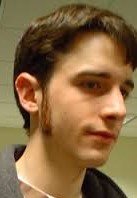 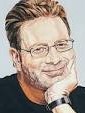 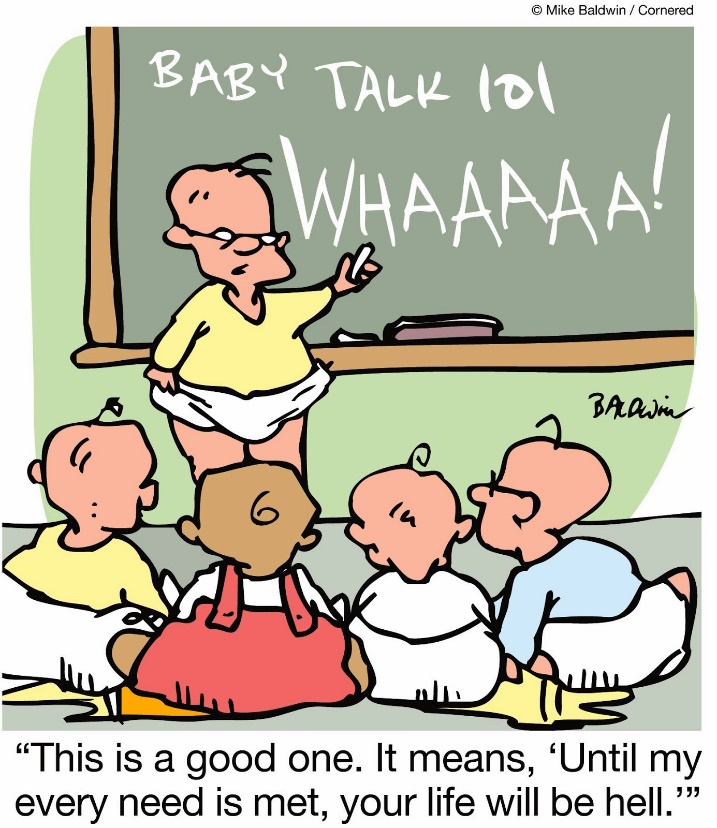 February 13, 2019
CINCS - Human Communication
2
Context in Communication
Empirically, Informally:
Huge piece of information (much larger than “content” of communication)
Not strictly needed for communication …
… But makes communication efficient, when shared by communicating players
… helps even if context not shared perfectly.

Challenge: Formalize? 
Work so far … some (toy?) settings
February 13, 2019
CINCS - Human Communication
3
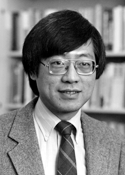 Underlying Model:         Communication Complexity
The model
(with shared randomness)
Usually studied for lower bounds.
This talk: CC as +ve model.
Alice
Bob
w.p. 2/3
February 13, 2019
CINCS - Human Communication
4
Aside: Easy CC Problems [Ghazi,Kamath,S’15]
February 13, 2019
CINCS - Human Communication
5
Communication & (Uncertain) Context
Alice
Bob
w.p. 2/3
February 13, 2019
CINCS - Human Communication
6
1. Imperfectly Shared Randomness
Alice
Bob
w.p. 2/3
February 13, 2019
CINCS - Human Communication
7
Imperfectly Shared Randomness (ISR)
February 13, 2019
CINCS - Human Communication
8
2. Uncertain Functionality
Alice
Bob
w.p. 2/3
February 13, 2019
CINCS - Human Communication
9
Definitions and results
February 13, 2019
CINCS - Human Communication
10
3. Compression & (Uncertain) Context
Alice
Bob
w.p. 2/3
February 13, 2019
CINCS - Human Communication
11
3. (Uncertain) Compression
February 13, 2019
CINCS - Human Communication
12
Compression as a proxy for language
Information theoretic study of language?
Goal of language: Effective means of expressing information/action.
Implicit objective of language: Make frequent messages short. Compression!
Frequency = Known globally? Learned locally?
If latter – every one can’t possibly agree on it;
Yet need to agree on language (mostly)!
Similar to problem of Uncertain Compression.
Studied formally in [Ghazi,Haramaty,Kamath,S. ITCS 17]
February 13, 2019
CINCS - Human Communication
13
Part II: Proofs
February 13, 2019
CINCS - Human Communication
14
Well understood …
(Goldwasser-Micali-Rackoff, …)
Interactive Proofs 
Zero Knowledge Proofs
Multi-Prover Interactive Proofs
PCPs
Interactive Proofs for Muggles 
Pseudodeterministic Proofs …



…  nevertheless some challenges in understanding communication of proofs …
February 13, 2019
CINCS - Human Communication
15
Standard Assumption
A
T
February 13, 2019
CINCS - Human Communication
16
The truth
Mathematical proofs assume large context.
“By some estimates a proof that 2+2=4 in ZFC would require about 20000 steps … so we will use a huge set of axioms to shorten our proofs – namely, everything from high-school mathematics” 
[Lehman,Leighton,Meyer – Notes for MIT 6.042]
Context (= huge set of axioms) shortens proofs. 
But context is uncertain!
What is “high school mathematics”?
February 13, 2019
CINCS - Human Communication
17
Communicating (“speaking of”) Proofs
A
T
February 13, 2019
CINCS - Human Communication
18
Uncertainty of Context?
February 13, 2019
CINCS - Human Communication
19
Beyond oracle access: Modelling the mind
February 13, 2019
CINCS - Human Communication
20
Conclusions
Very poor understanding of “communication of proofs” as we practice it.
Have to rely on verifier’s “knowledge”
But can’t expect to know it exactly
Exposes holes in computational understanding of knowledge-processing.
Can we “verify” more given more time?
Or are we just memorizing?
February 13, 2019
CINCS - Human Communication
21
Thank You!
February 13, 2019
CINCS - Human Communication
22